Инжиниринговый центр 
«Полимерные композиционные материалы и технологии»
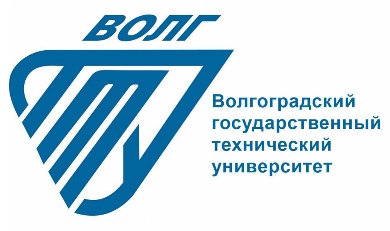 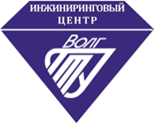 Затвор дисковый поворотный в пластиковом корпусе

Предназначен для использования в системах водоснабжения, объектах энергетики и ЖКХ, на предприятиях химической и нефтехимической промышленности.
Обеспечивает герметичность по классу А ГОСТ Р 54808-2011, срок службы не менее 15 лет.
Натурный образец, буклет
Расширение сферы продаж, реклама
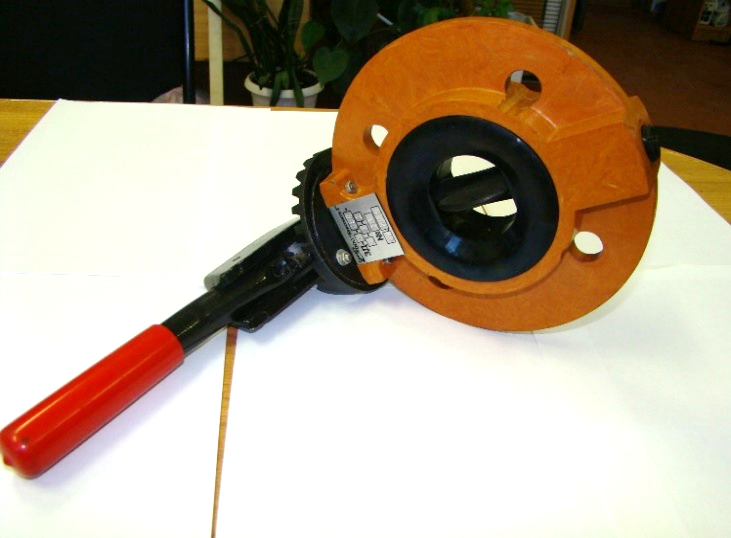 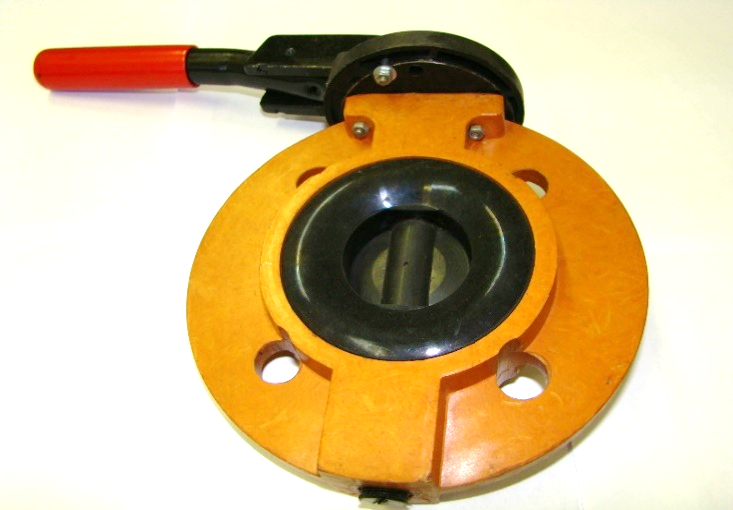 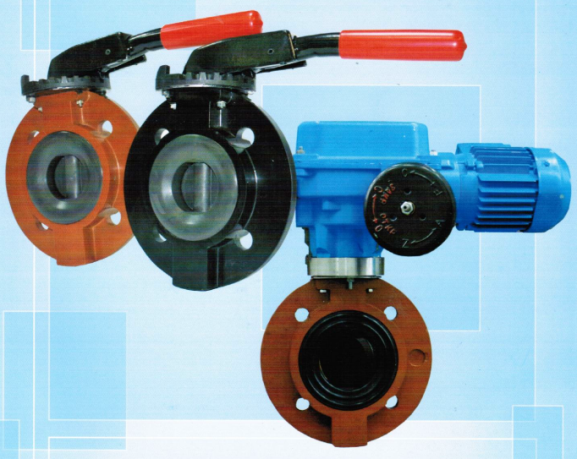 1
Инжиниринговый центр 
«Полимерные композиционные материалы и технологии»
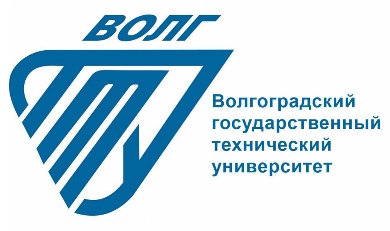 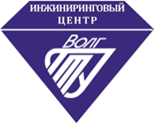 Вспененные изделия

Элементы автомобильных изделий.
Обладают повышенной устойчивостью к воздействию озона, тепла, масла и температуры.
Натурный образец, буклет
Расширение сферы продаж, реклама
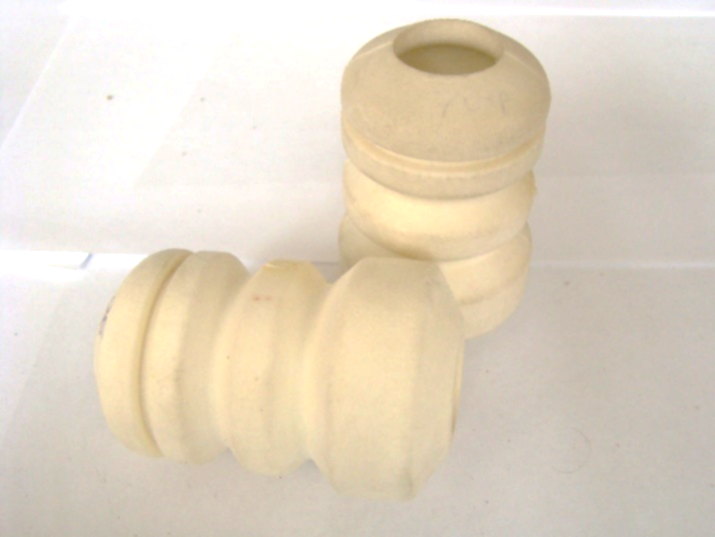 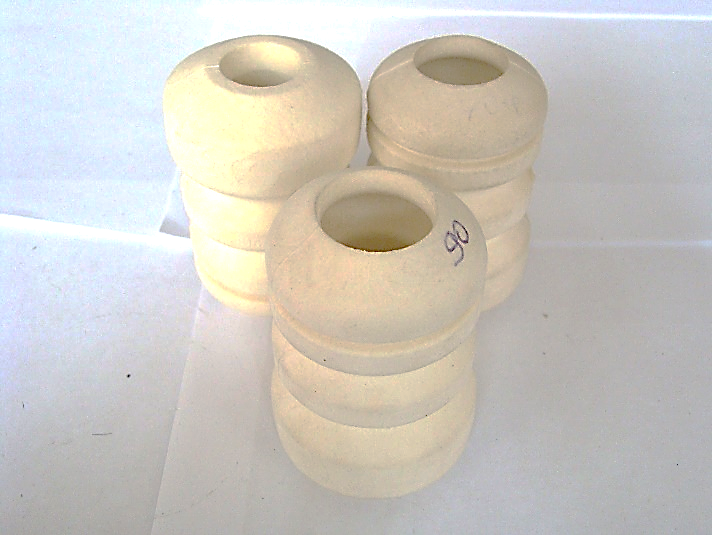 2
Инжиниринговый центр 
«Полимерные композиционные материалы и технологии»
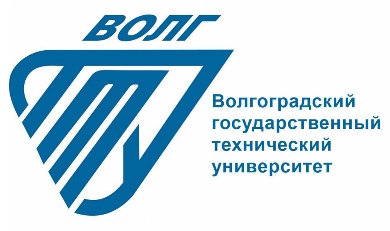 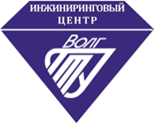 Изделия 3Д-печати

Функциональные изделия, полученные методом 3D печати. Предназначены для костроирования и творчества.
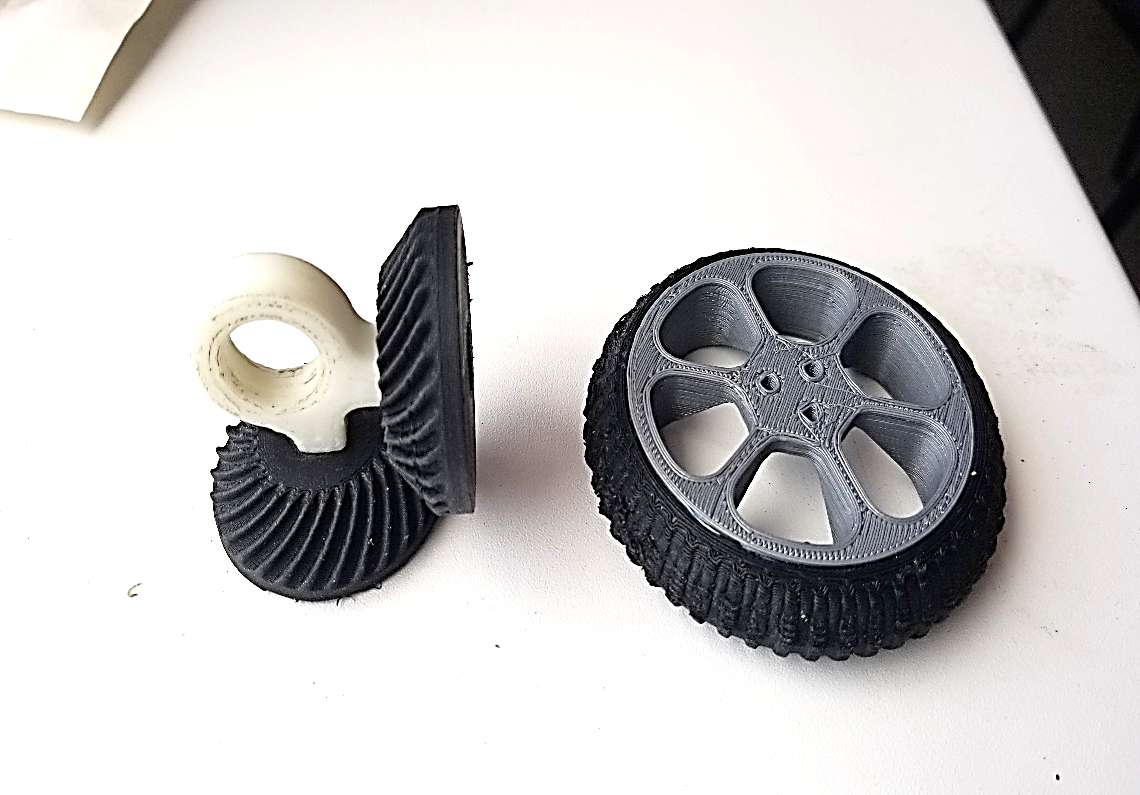 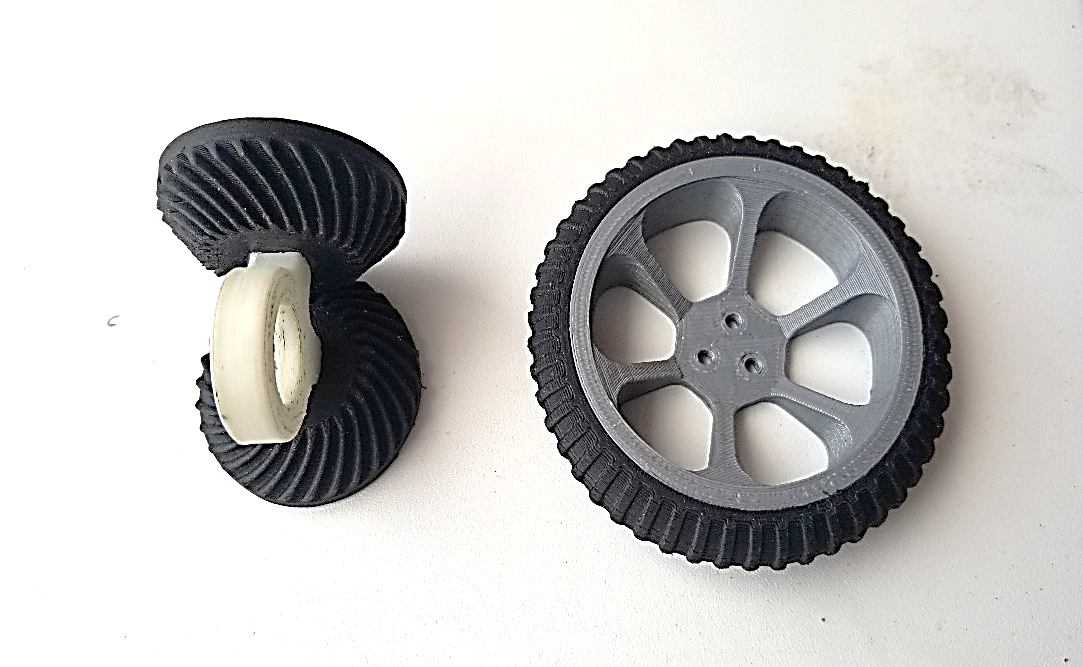 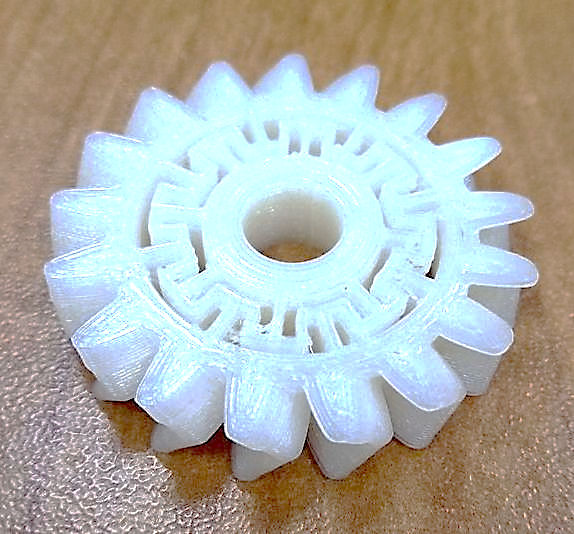 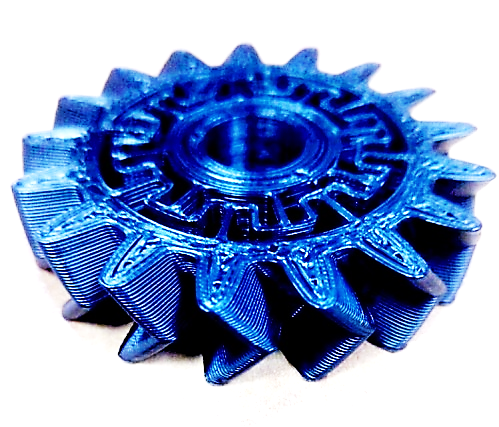 3
Инжиниринговый центр 
«Полимерные композиционные материалы и технологии»
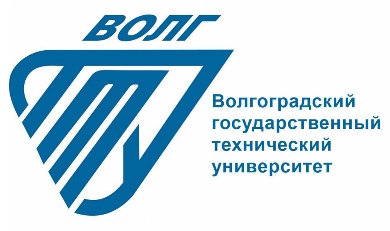 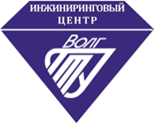 Сильфон дозирования жидкости

Сильфон дозирования жидкости изготовлен методом резание.
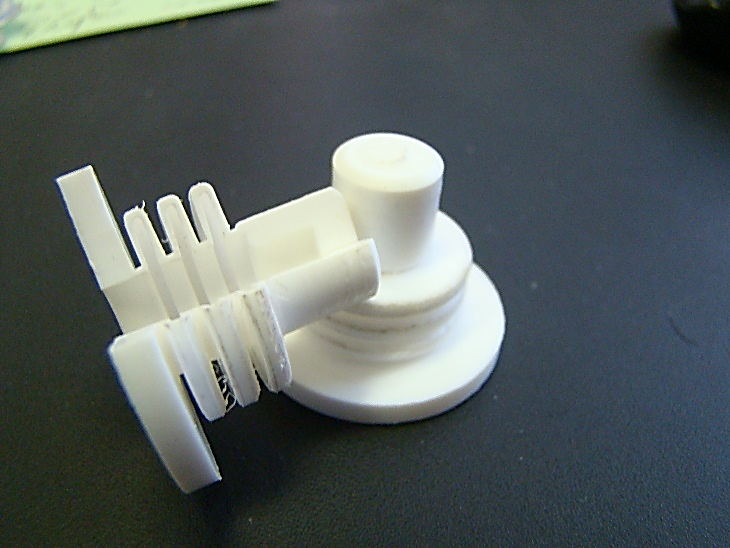 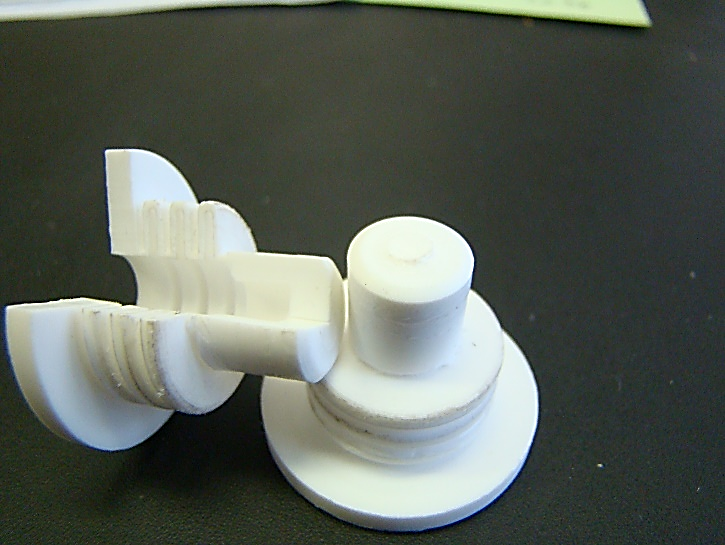 4
Инжиниринговый центр 
«Полимерные композиционные материалы и технологии»
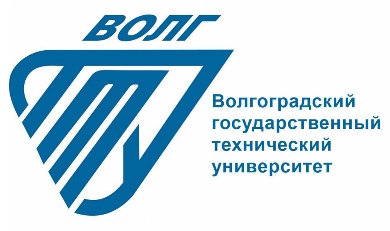 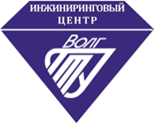 Отбойник пищевой промышленности 











Отбойник пищевой промышленности предназначен для обработки птицы.
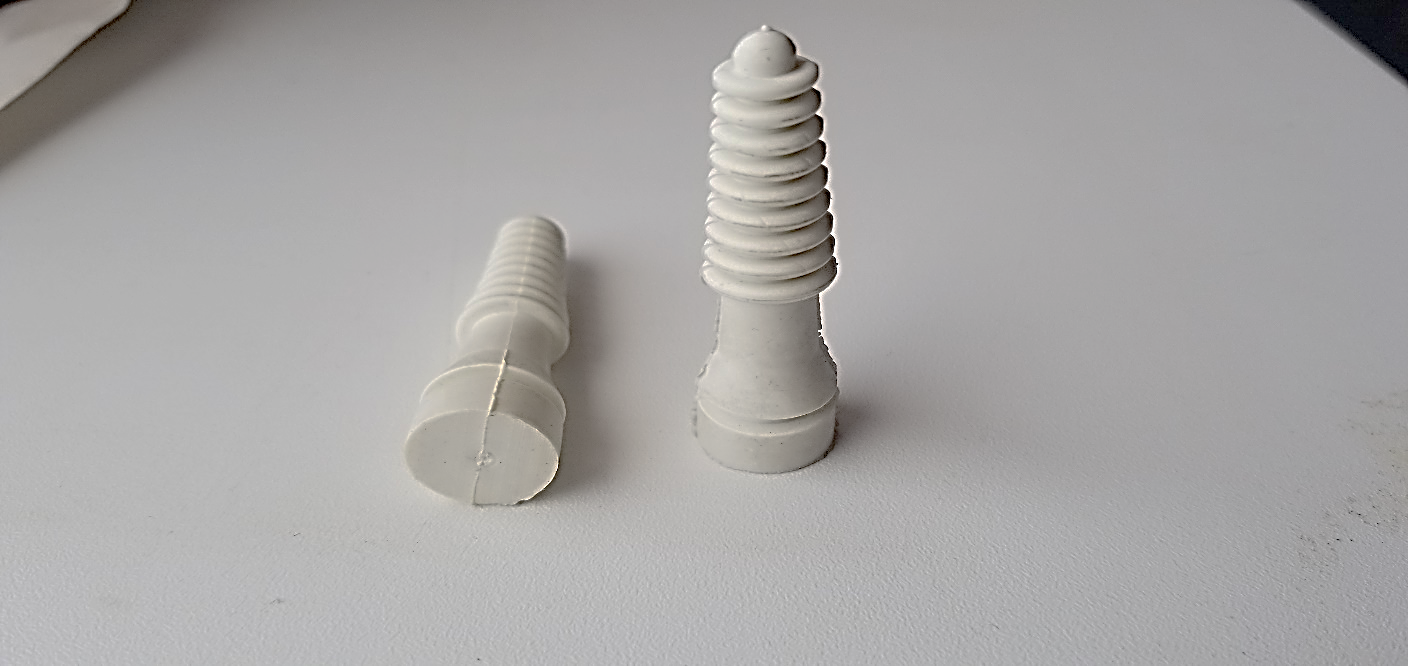 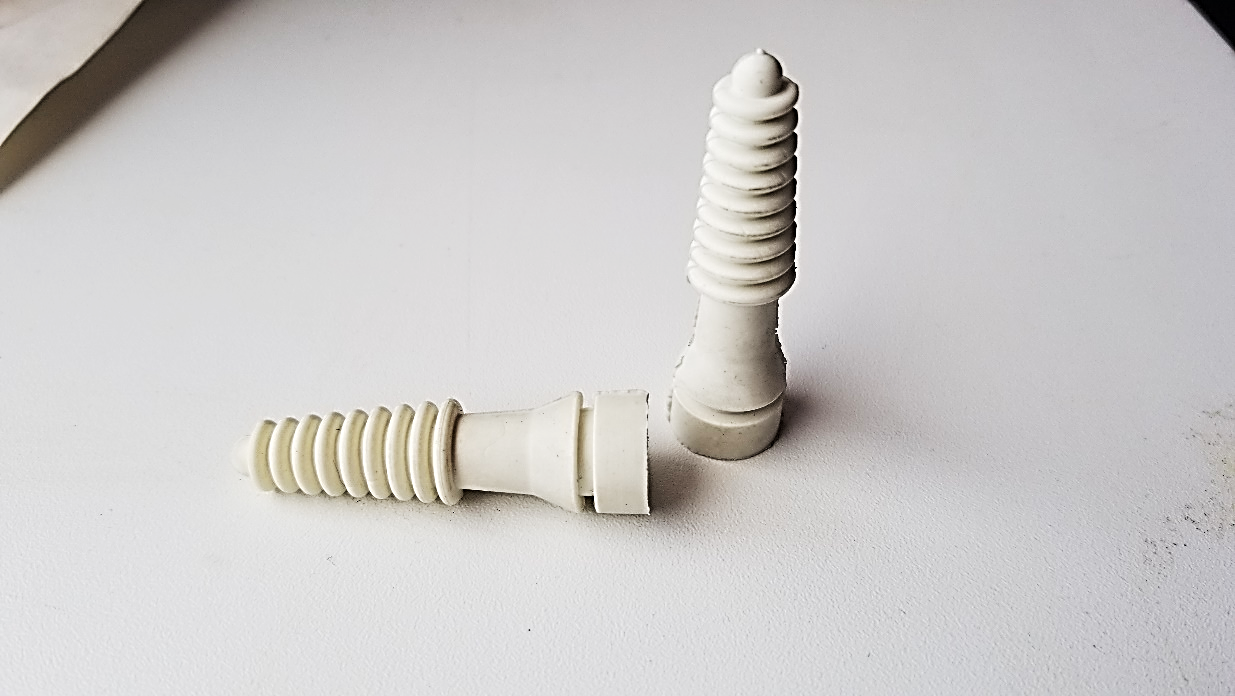 5
Инжиниринговый центр 
«Полимерные композиционные материалы и технологии»
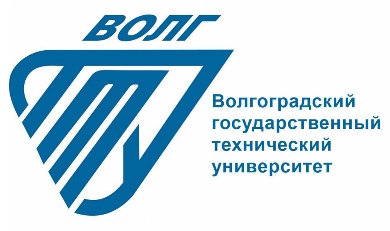 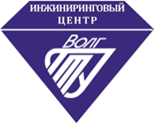 Кольца уплотнительные различных диаметров (по заказу).

Предназначены для эксплуатации в условиях воздействия нефтяных сред, буровых растворов, высоких температур.
Изготовлены из композиций на основе гидрированного нитрильного каучука, температуры работоспособности от минус 35 до плюс 180 град С при одновременном воздействии нефтяных сред.
Натурный образец, буклет
Расширение сферы продаж, реклама
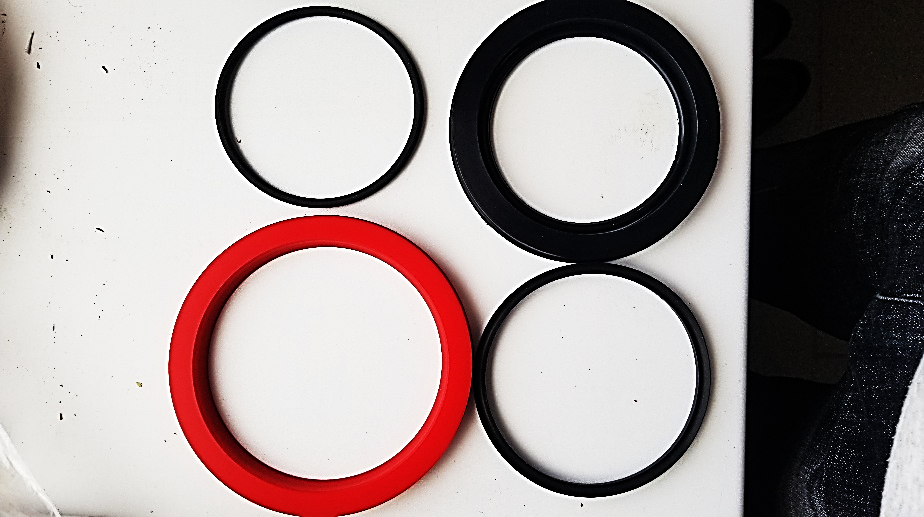 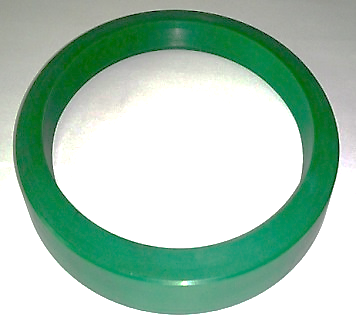 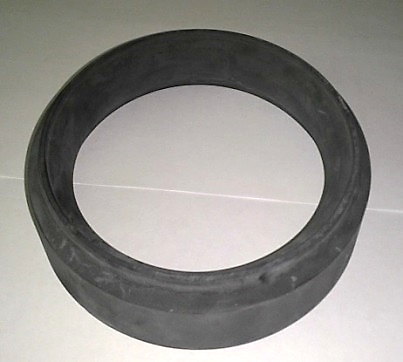 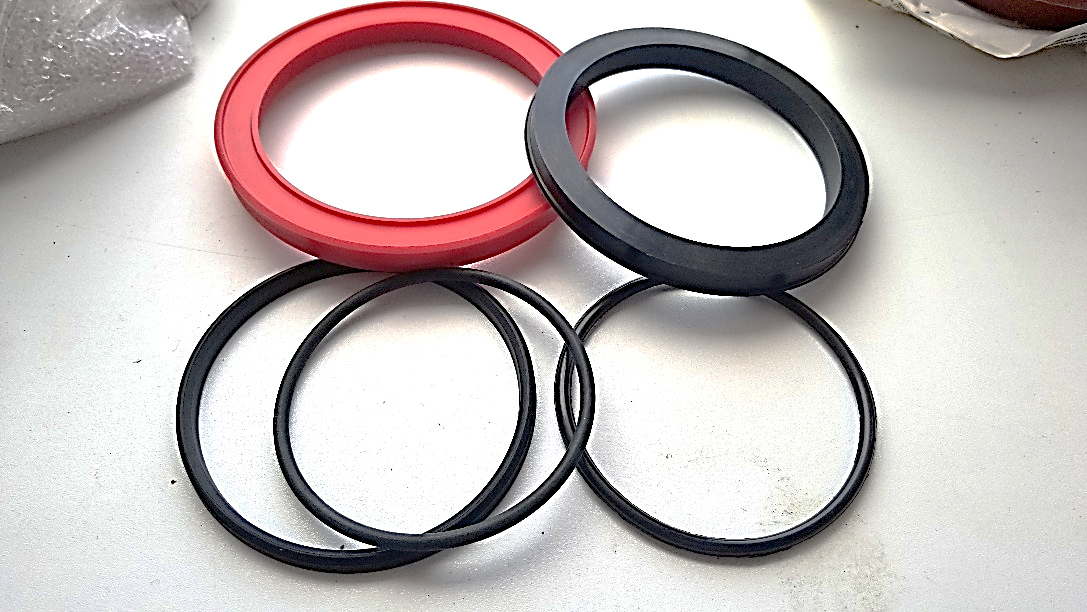 6
Инжиниринговый центр 
«Полимерные композиционные материалы и технологии»
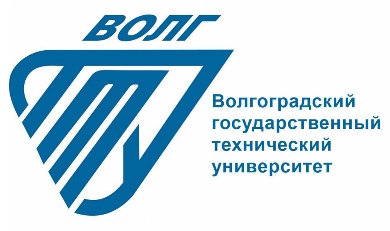 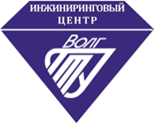 Опорный и тяговый полимерные изоляторы

Предназначены для изоляции и крепления токоведущих частей в электрических аппаратах и распределительных устройствах
Обладают меньшим удельным весом по сравнению с керамическими, характеризуются повышенной ударостойкостью
Натурный образец, буклет
Расширение сферы продаж, реклама
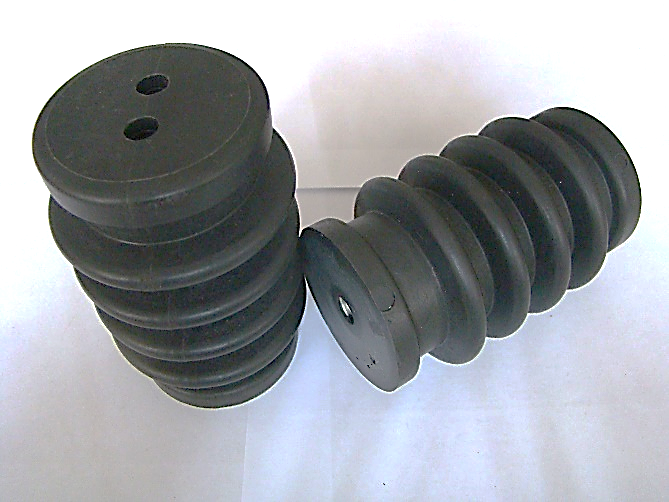 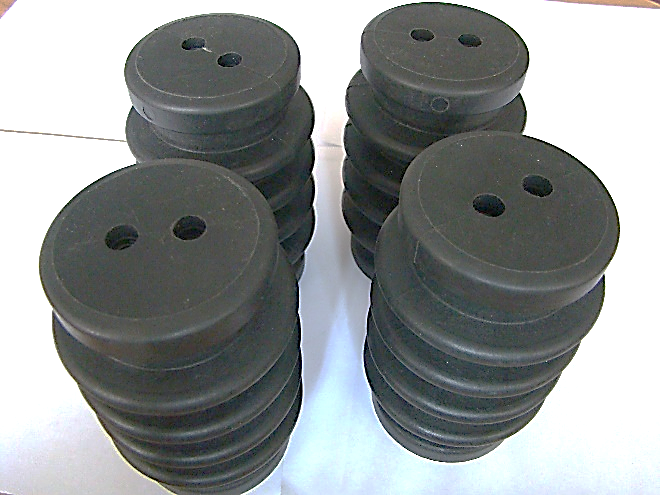 7
Инжиниринговый центр 
«Полимерные композиционные материалы и технологии»
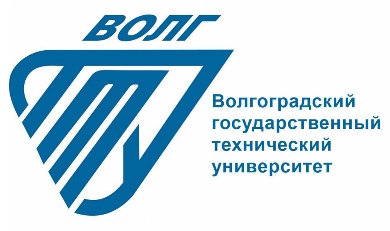 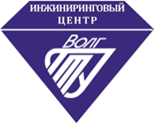 Цоколь для светодиодных ламп

Является конструкивным элементом светодиодных светильников, выполняющий функцию отвода тепла
Обладают меньшим удельным весом по сравнению с классическими, обладает высокой технологичностью, позволяющей изготавливать изделие сложной формы
Натурный образец, буклет
Расширение сферы продаж, реклама
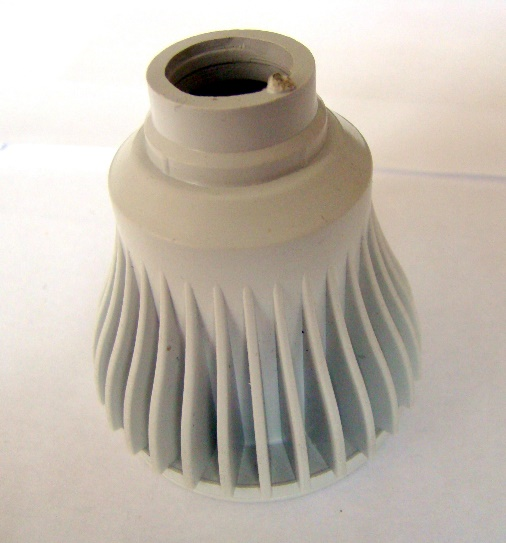 8
Инжиниринговый центр 
«Полимерные композиционные материалы и технологии»
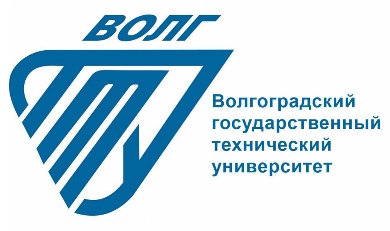 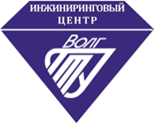 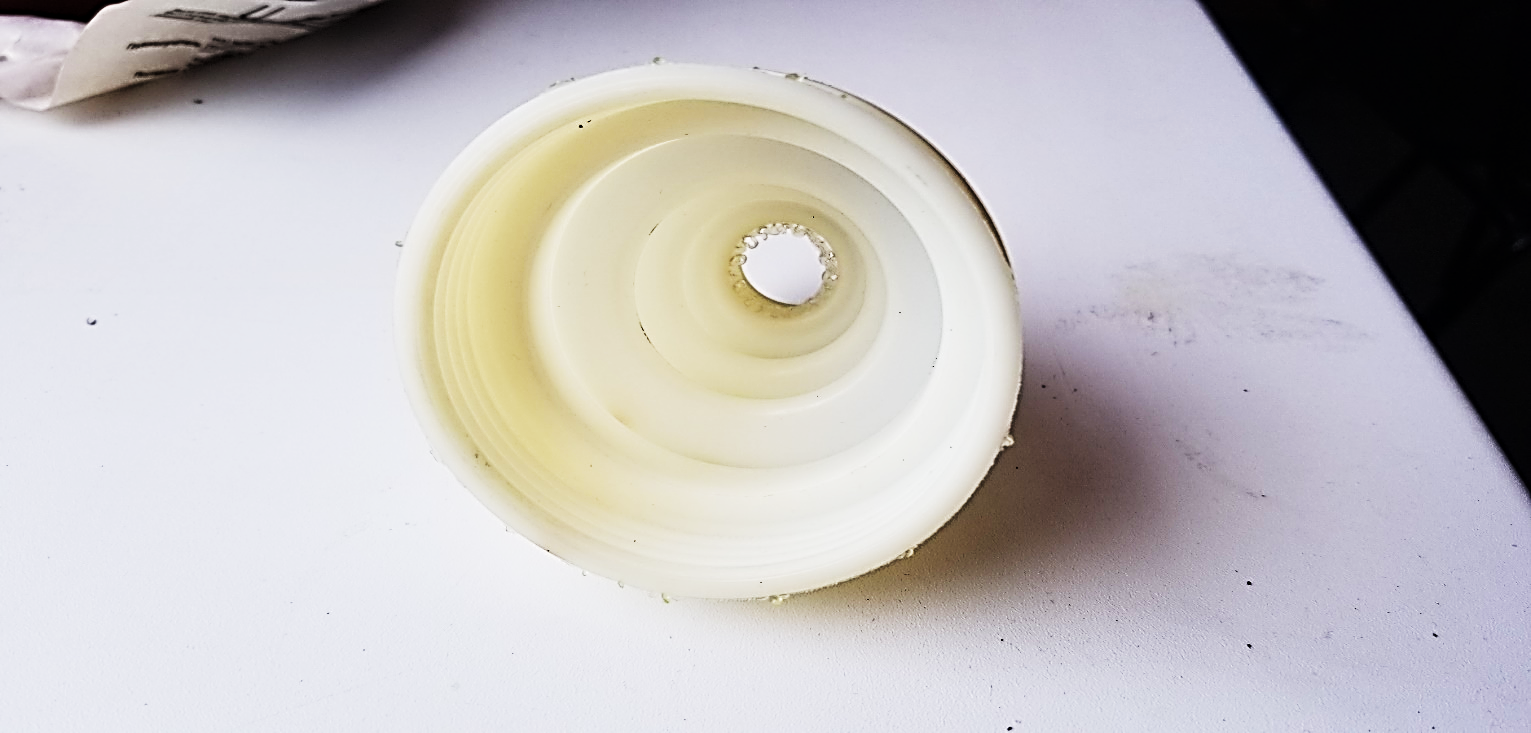 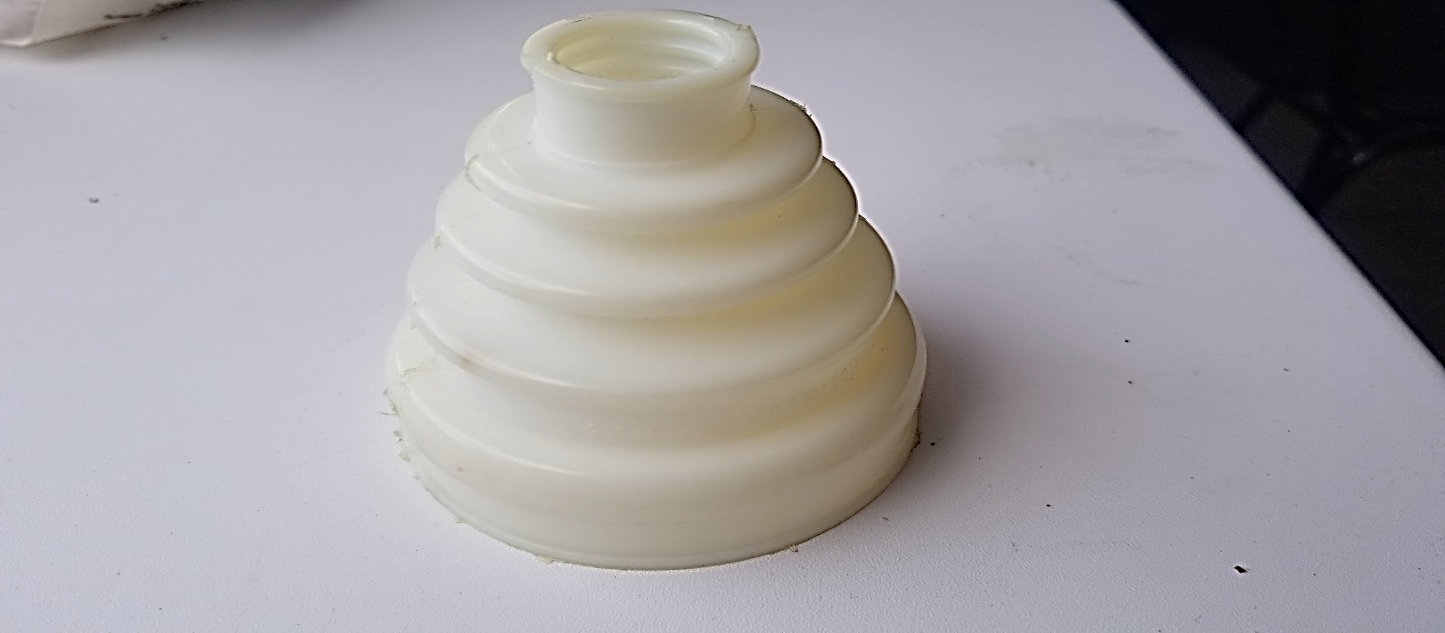 Чехол ШРУС

Чехол ШРУС изготовлен из высокомолекулярных полиуретанов методом литья.
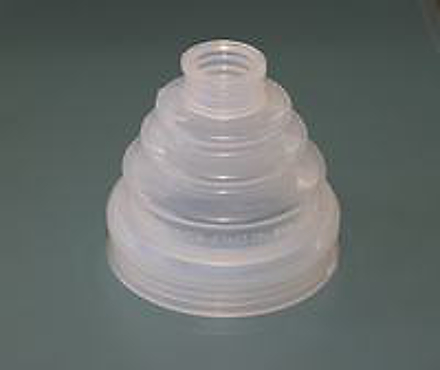 9